RESOLUCIÓN DE CONFLICTOS | RESOLVER CONFLICTOS
DILEMAS
1.	Estás jugando al fútbol con tus compañeros durante el almuerzo. Algunos jugadores se están empujando durante el juego. Mientras todos regresan a clase, alguien te da un puñetazo. ¿Qué haces?
2.	Tu amiga está de mal humor porque la castigaron por una semana. Están hablando sobre ir a ver una película cuando, de repente, comienza a gritarte. De pronto, están discutiendo. ¿Qué haces?
3.	Tu hermano ha estado molestándote toda la tarde. Le arrojas una almohada y le dices que se detenga. Él te arroja la almohada a ti y te quita los anteojos de la cara del golpe. ¿Qué haces?
4.	Escuchas que alguien te acusa de robar una chaqueta. Esta persona perdió una chaqueta que es muy parecida a la tuya. Esta persona se junta con un grupo que tratas de evitar. ¿Qué haces?
© 2022 OVERCOMING OBSTACLES
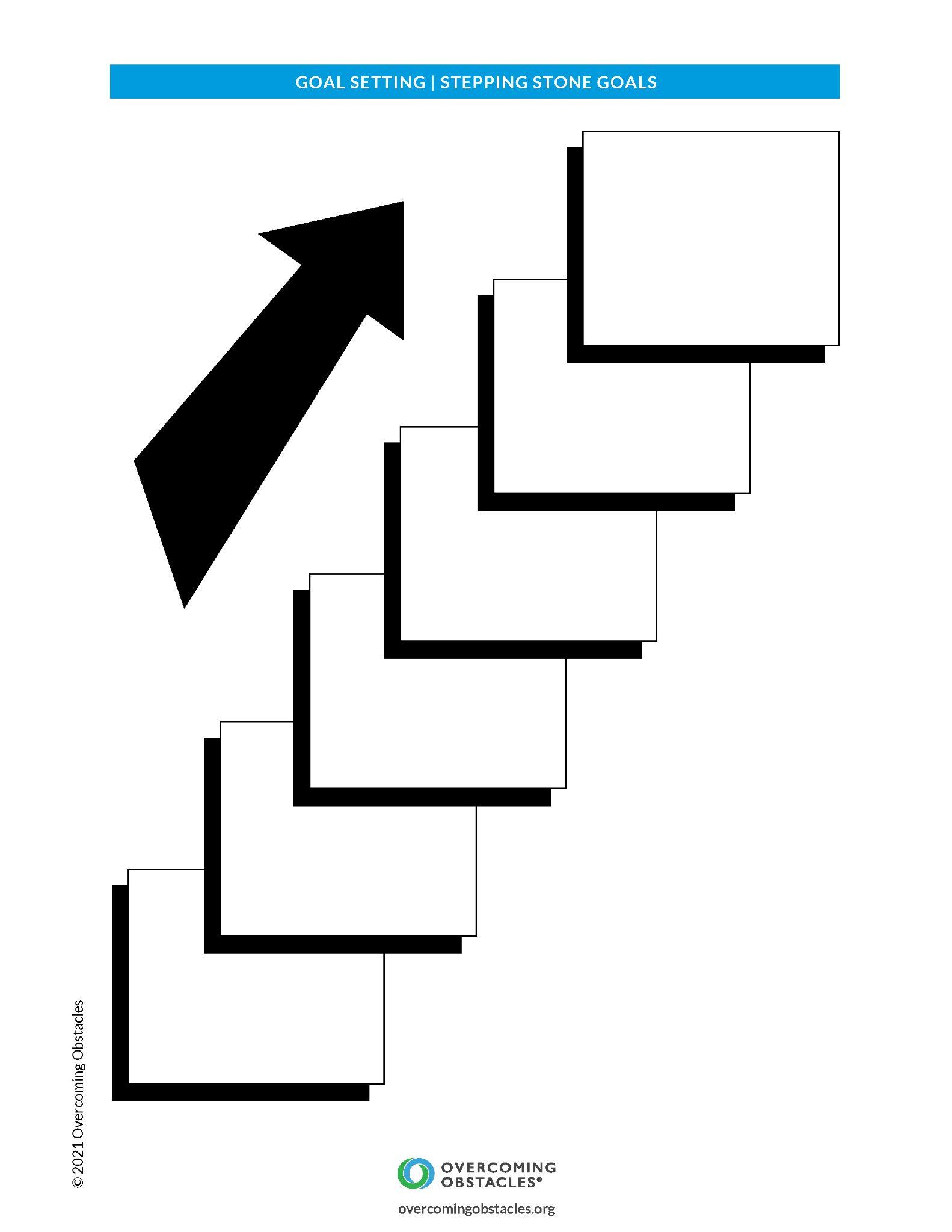